Nome do/a(s) estudante(s) (IC)
Nome do/a orientador/a (PQ)
Título do trabalho que pode ou não continuar na próxima linha
PALAVRAS-CHAVE: TRÊS A CINCO PALAVRAS-CHAVES COM ATÉ 60 CARACTERES, SEPARADAS POR PONTO.
Utilizar esse modelo. Pode acrescentar ou excluir slide de acordo com o trabalhado de cada um. As fotos podem ser substituidas de acordo com o trabalho de cada um. Pode editar em Canva ou PowerPoint.
Resumo
Utilizar esse modelo. Pode acrescentar ou excluir slide de acordo com o trabalhado de cada um. As fotos podem ser substituidas de acordo com o trabalho de cada um. Pode editar em Canva ou PowerPoint.
Introdução
Utilizar esse modelo. Pode acrescentar ou excluir slide de acordo com o trabalhado de cada um. As fotos podem ser substituídas de acordo com o trabalho de cada um. Pode editar em Canva ou PowerPoint.

LUtilizar esse modelo. Pode acrescentar ou excluir slide de acordo com o trabalhado de cada um. As fotos podem ser substituídas de acordo com o trabalho de cada um. Pode editar em Canva ou PowerPoint.
Utilizar esse modelo. Pode acrescentar ou excluir slide de acordo com o trabalhado de cada um. As fotos podem ser substituídas de acordo com o trabalho de cada um. Pode editar em Canva ou PowerPoint.

Utilizar esse modelo. Pode acrescentar ou excluir slide de acordo com o trabalhado de cada um. As fotos podem ser substituídas de acordo com o trabalho de cada um. Pode editar em Canva ou PowerPoint.
Problema
Lorem ipsum dolor sit amet, consectetur adipiscing elit. Quisque molestie nisl eu sem tristique, sit amet convallis ex aliquam. Maecenas varius lectus hendrerit augue blandit, ut posuere erat aliquam.
Lorem ipsum dolor sit amet, consectetur adipiscing elit. Quisque molestie nisl eu sem tristique, sit amet convallis ex aliquam. Maecenas varius lectus hendrerit augue blandit, ut posuere erat aliquam. Praesent auctor tellus eget nisl blandit, at varius purus elementum.
Lorem ipsum dolor sit amet, consectetur adipiscing elit. Quisque molestie nisl eu sem tristique, sit amet convallis ex aliquam. Maecenas varius lectus hendrerit augue blandit, ut posuere erat aliquam. Praesent auctor tellus eget nisl blandit, at varius purus elementum.
Objetivo 1
Objetivo 2
Objetivo 3
Objetivos
Lorem ipsum dolor sit amet, consectetur adipiscing elit. Quisque molestie nisl eu sem tristique, sit amet convallis ex aliquam. Maecenas varius lectus hendrerit augue blandit, ut posuere erat aliquam.
Lorem ipsum dolor sit amet, consectetur adipiscing elit. Quisque molestie nisl eu sem tristique, sit amet convallis ex aliquam. Maecenas varius lectus hendrerit augue blandit, ut posuere erat aliquam. Praesent auctor tellus eget nisl blandit, at varius purus elementum.
Lorem ipsum dolor sit amet, consectetur adipiscing elit. Quisque molestie nisl eu sem tristique, sit amet convallis ex aliquam. Maecenas varius lectus hendrerit augue blandit, ut posuere erat aliquam.
Lorem ipsum dolor sit amet, consectetur adipiscing elit. Quisque molestie nisl eu sem tristique, sit amet convallis ex aliquam. Maecenas varius lectus hendrerit augue blandit, ut posuere erat aliquam.
Referência 1
Referência 2
Referência 3
Revisão da Literatura
Lorem ipsum dolor sit amet, consectetur adipiscing elit. Quisque molestie nisl eu sem tristique, sit amet convallis ex aliquam. Maecenas varius lectus hendrerit augue blandit, ut posuere erat aliquam.
Lorem ipsum dolor sit amet, consectetur adipiscing elit. Quisque molestie nisl eu sem tristique, sit amet convallis ex aliquam. Maecenas varius lectus hendrerit augue blandit, ut posuere erat aliquam.
Lorem ipsum dolor sit amet, consectetur adipiscing elit. Quisque molestie nisl eu sem tristique, sit amet convallis ex aliquam. Maecenas varius lectus hendrerit augue blandit, ut posuere erat aliquam. Praesent auctor tellus eget nisl blandit, at varius purus elementum.
Lorem ipsum dolor sit amet, consectetur adipiscing elit. Quisque molestie nisl eu sem tristique, sit amet convallis ex aliquam. Maecenas varius lectus hendrerit augue blandit, ut posuere erat aliquam.
Referencial Teórico
Visão geral
Lorem ipsum dolor sit amet, consectetur adipiscing elit. Quisque molestie nisl eu sem tristique, sit amet convallis ex aliquam. Maecenas varius lectus hendrerit augue blandit, ut posuere erat aliquam.
Proponente
Lorem ipsum dolor sit amet, consectetur adipiscing elit. Quisque molestie nisl eu sem tristique, sit amet convallis ex aliquam. Maecenas varius lectus hendrerit augue blandit, ut posuere erat aliquam.
Metodologia
Lorem ipsum dolor sit amet, consectetur adipiscing elit. Quisque molestie nisl eu sem tristique, sit amet convallis ex aliquam. Maecenas varius lectus hendrerit augue blandit, ut posuere erat aliquam. Praesent auctor tellus eget nisl blandit, at varius purus elementum.
Lorem ipsum dolor sit amet, consectetur adipiscing elit. Quisque molestie nisl eu sem tristique, sit amet convallis ex aliquam. Maecenas varius lectus hendrerit augue blandit, ut posuere erat aliquam.
Lorem ipsum dolor sit amet, consectetur adipiscing elit. Quisque molestie nisl eu sem tristique, sit amet convallis ex aliquam. Maecenas varius lectus hendrerit augue blandit, ut posuere erat aliquam. Praesent auctor tellus eget nisl blandit, at varius purus elementum.
Lorem ipsum dolor sit amet, consectetur adipiscing elit. Quisque molestie nisl eu sem tristique, sit amet convallis ex aliquam. Maecenas varius lectus hendrerit augue blandit, ut posuere erat aliquam.
Metodologia
Lorem ipsum dolor sit amet, consectetur adipiscing elit. Quisque molestie nisl eu sem tristique, sit amet convallis ex aliquam. Maecenas varius lectus hendrerit augue blandit, ut posuere erat aliquam. Praesent auctor tellus eget nisl blandit, at varius purus elementum.
Fase - 1
Fase - 2
Fase - 3
Lorem ipsum dolor sit amet, consectetur adipiscing elit. Quisque molestie nisl eu sem tristique, sit amet convallis ex aliquam. Maecenas varius lectus hendrerit augue blandit, ut posuere erat aliquam.
Lorem ipsum dolor sit amet, consectetur adipiscing elit. Quisque molestie nisl eu sem tristique, sit amet convallis ex aliquam. Maecenas varius lectus hendrerit augue blandit, ut posuere erat aliquam.
Lorem ipsum dolor sit amet, consectetur adipiscing elit. Quisque molestie nisl eu sem tristique, sit amet convallis ex aliquam. Maecenas varius lectus hendrerit augue blandit, ut posuere erat aliquam.
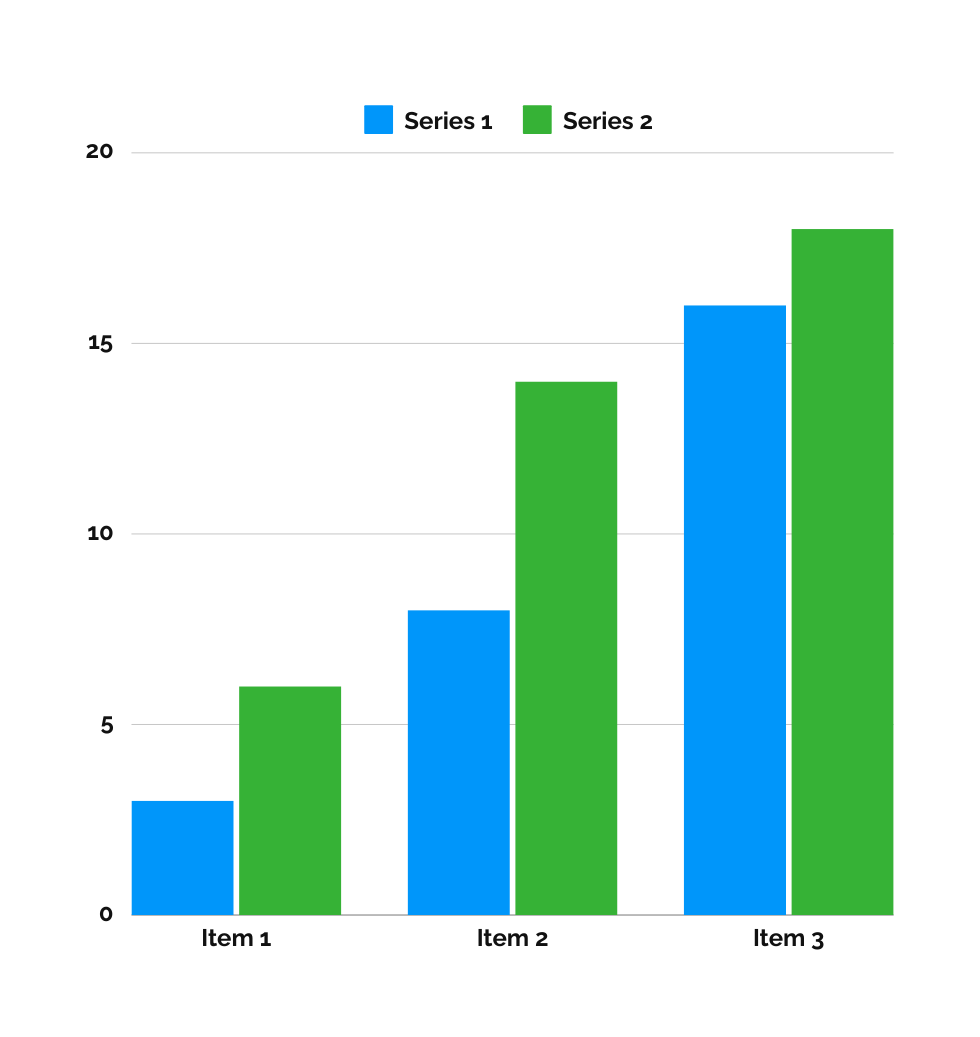 Resultados
Lorem ipsum dolor sit amet, consectetur adipiscing elit. Quisque molestie nisl eu sem tristique, sit amet convallis ex aliquam. Maecenas varius lectus hendrerit augue blandit, ut posuere erat aliquam. Praesent auctor tellus eget nisl blandit, at varius purus elementum.
Lorem ipsum dolor sit amet, consectetur adipiscing elit. Quisque molestie nisl eu sem tristique, sit amet convallis ex aliquam. Maecenas varius lectus hendrerit augue blandit, ut posuere erat aliquam.
Considerações Finais
Lorem ipsum dolor sit amet, consectetur adipiscing elit. Quisque molestie nisl eu sem tristique, sit amet convallis ex aliquam. Maecenas varius lectus hendrerit augue blandit, ut posuere erat aliquam. Praesent auctor tellus eget nisl blandit, at varius purus elementum.
Lorem ipsum dolor sit amet, consectetur adipiscing elit. Quisque molestie nisl eu sem tristique, sit amet convallis ex aliquam. Maecenas varius lectus hendrerit augue blandit, ut posuere erat aliquam.
Recomendação 1
Recomendação 2
Considerações Finais
Lorem ipsum dolor sit amet, consectetur adipiscing elit. Quisque molestie nisl eu sem tristique, sit amet convallis ex aliquam. Maecenas varius lectus hendrerit augue blandit, ut posuere erat aliquam. Praesent auctor tellus eget nisl blandit, at varius purus elementum.
Lorem ipsum dolor sit amet, consectetur adipiscing elit. Quisque molestie nisl eu sem tristique, sit amet convallis ex aliquam. Maecenas varius lectus hendrerit augue blandit, ut posuere erat aliquam. Praesent auctor tellus eget nisl blandit, at varius purus elementum.
Lorem ipsum dolor sit amet, consectetur adipiscing elit. Quisque molestie nisl eu sem tristique, sit amet convallis ex aliquam. Maecenas varius lectus hendrerit augue blandit, ut posuere erat aliquam. Praesent auctor tellus eget nisl blandit, at varius purus elementum.
Muito
obrigado/a!
Nome do/a(s) estudante(s) (IC)
Nome do/a orientador/a (PQ)
Mídias sociais
Telefone
Email
@reallygreatsite
+123-456-7890
hello@reallygreatsite.com